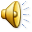 Проект «Ой, вы, птицы, к нам летите, Весну красну нам несите»
Работу выполнила: Коржалова Т.Б. ,
музыкальный руководитель ГБДОУ №29
Выборгского район
Санкт-Петербург
2014
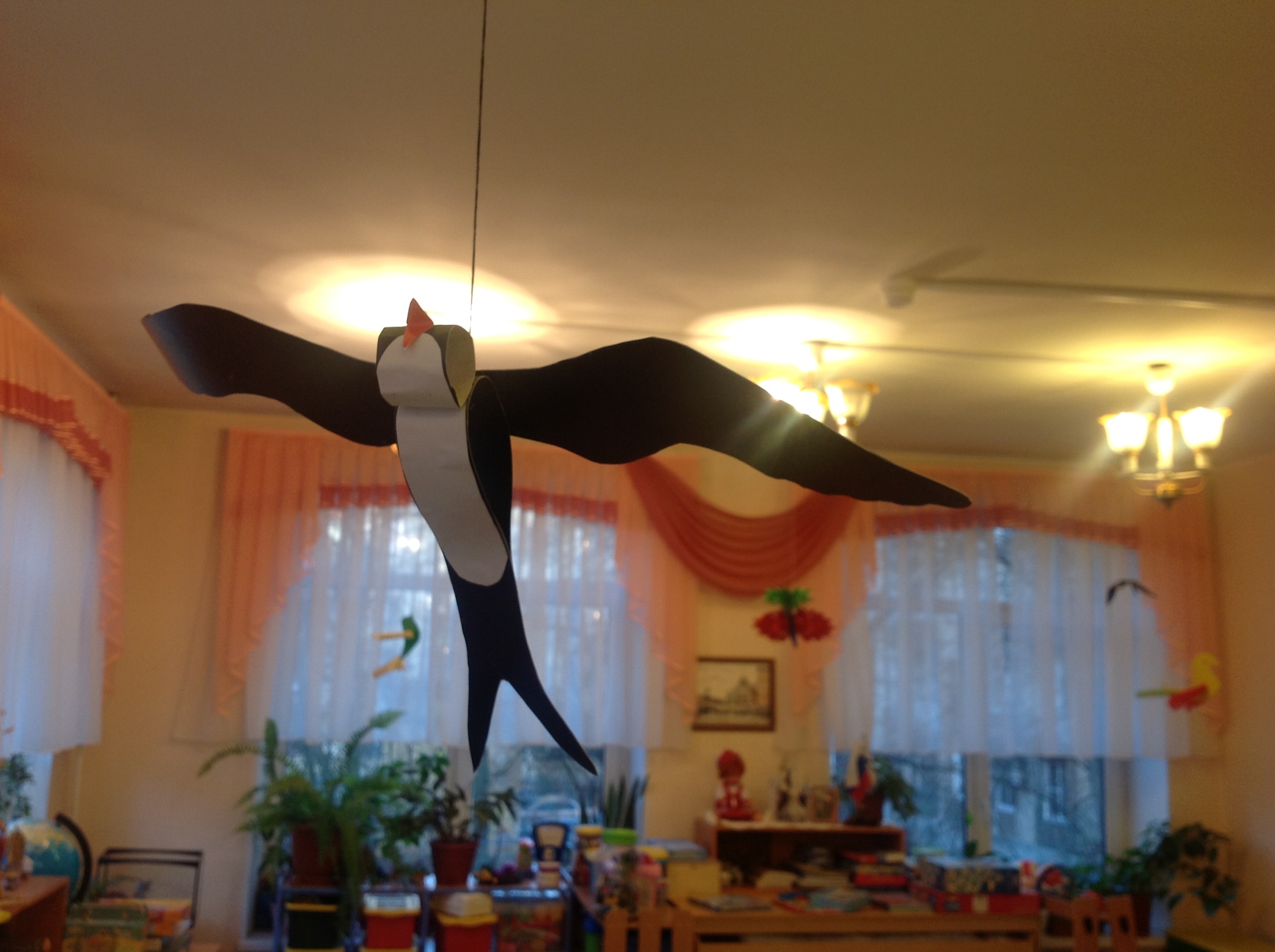 Содержание:
Участники проектной деятельности
Цель и задачи проекта
Этапы проекта
Репертуар
Проведение праздника
Итоги
Участники проектной деятельности
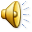 дети старших групп, 
воспитатели, 
музыкальный руководитель, 
родители.
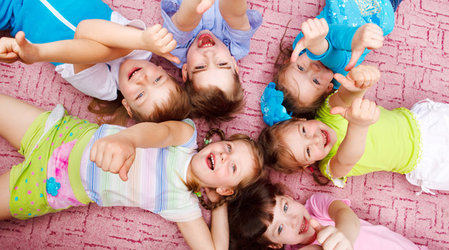 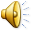 Задачи проекта
Цели проекта:
1. Знакомство детей с живой природой, и процессами, происходящими в природе.
2. Введение детей в мир традиционной русской культуры,  песенно-игрового фольклора.
3. Расширение кругозора, творческой активности.
4. Вовлечение в коммуникативную культуру, навыки межличностного общения.
1. Создать условия для целостного восприятия детьми этой темы: прослушивание классической музыки, беседы об окружающем мире, освоение традиционных весенних закличек и игр. 
2. Продуктивная деятельность: изготовление различных птичек (лепка, оригами, рисование, и т.д.)
Этапы проекта
подготовительный этап: разработка стратегии реализации проекта, подбор материалов, создание условий для проведения проекта,
(3 дня) 
 основной этап:	 изучение песенного, музыкального материала, 
консультации с родителями, изучение стихов, закличек, изготовление
птичек.(6 занятий)
заключительный- проведение праздника встречи птиц на улице.
 	(7 апреля)
подведение итогов, составление портфолио проекта.
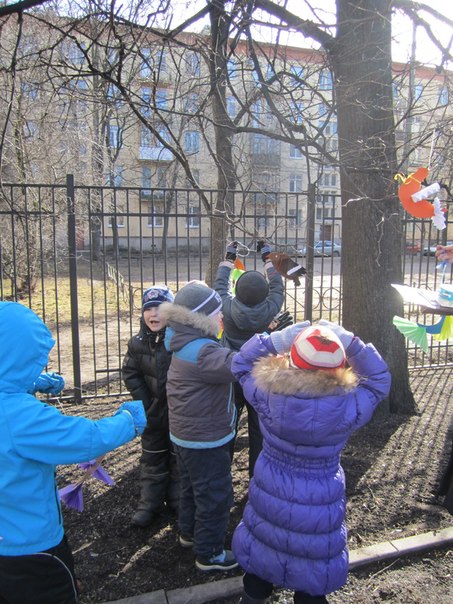 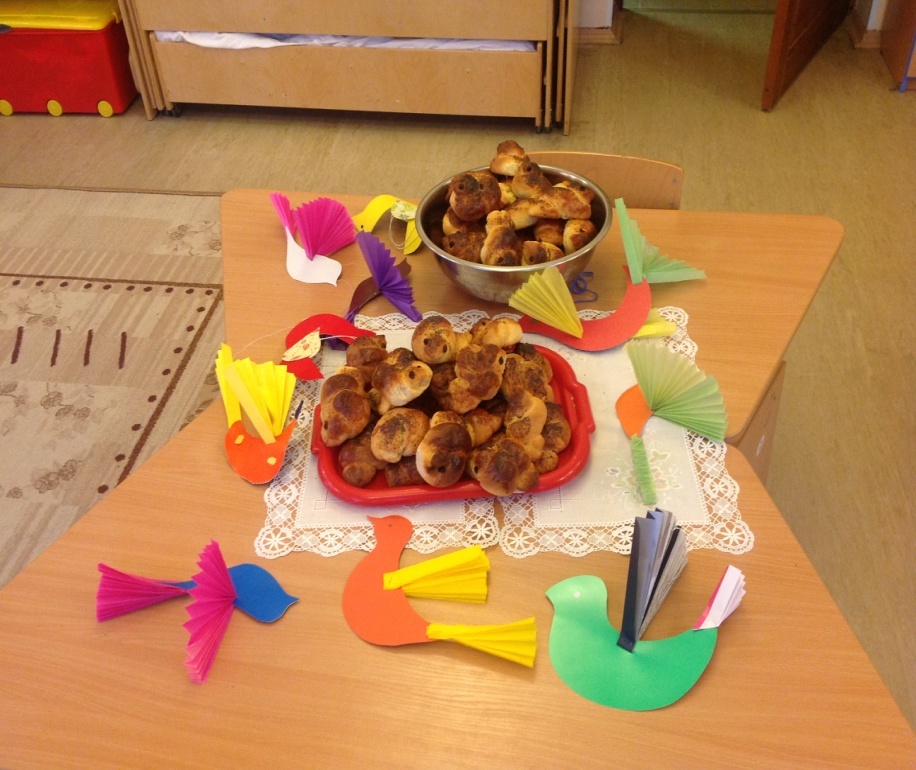 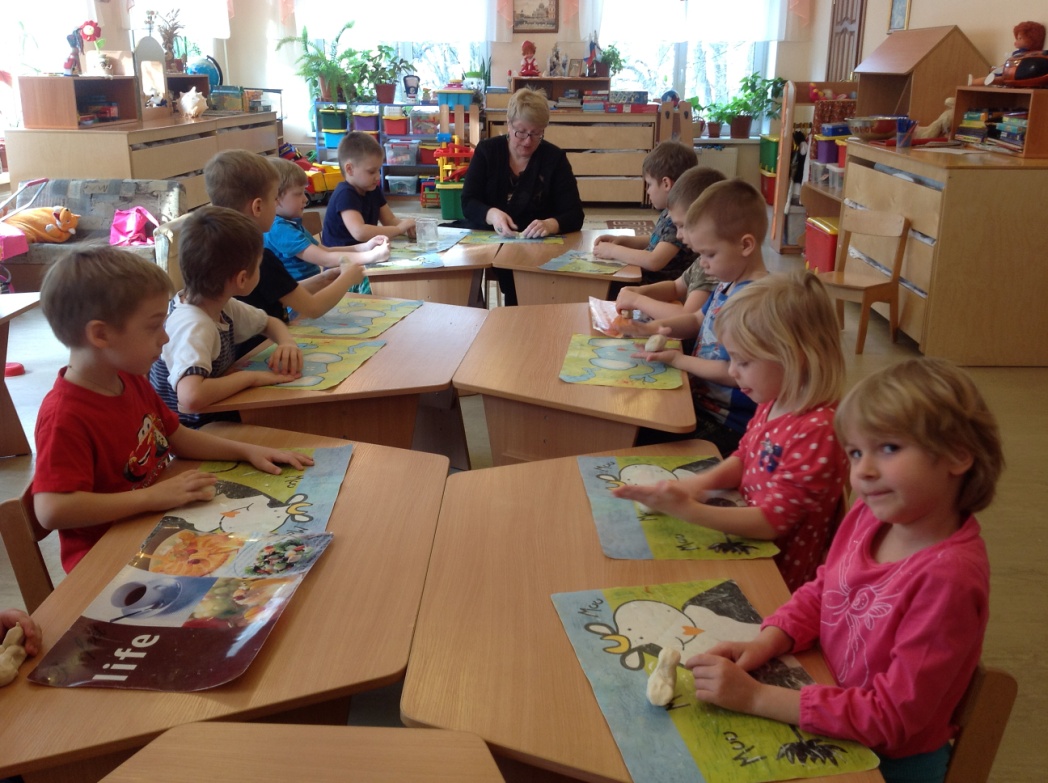 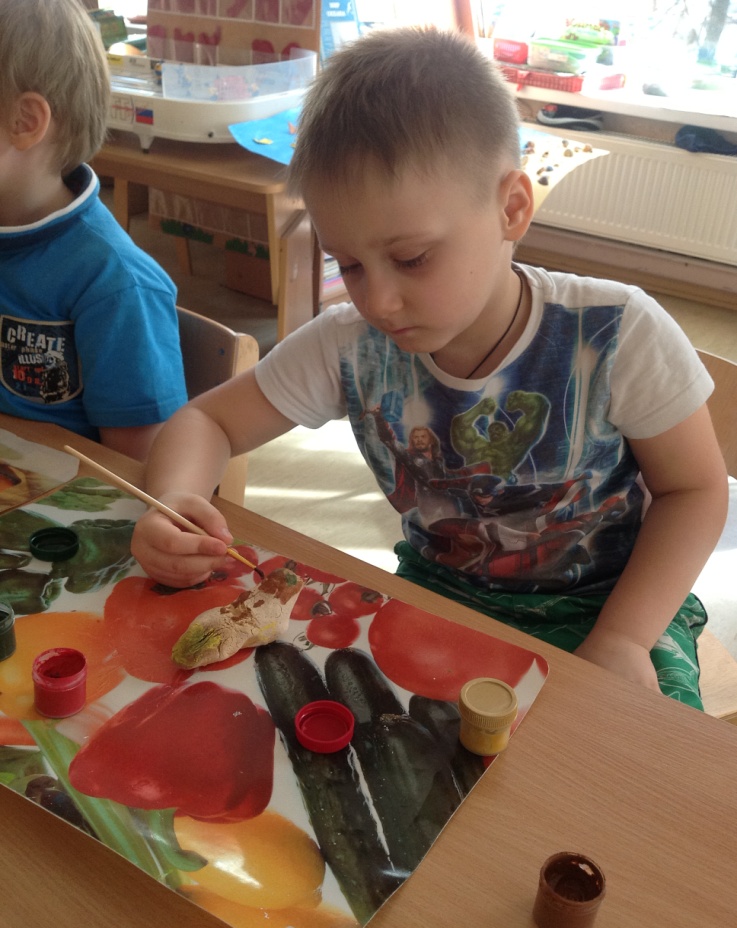 Репертуар
Репертуар для слушания:
Песня Жаворонка П.И Чайковский («Детский альбом»)
Март. Песнь жаворонка. П.И. Чайковский («Времена года»)
«Жаворонок» М.И. Глинка
Птичка» Э. Григ
Репертуар для пения:
Заклички - сб. «Как у наших у ворот»
«Скворушка», муз. Слонова, сл. Некрасовой
Игровой репертуар:
Хороводные весенние игры - «Ручеёк», «Горелки», «Родничок», «Дударь», «Утка», и т. д.
Проведение праздника
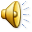 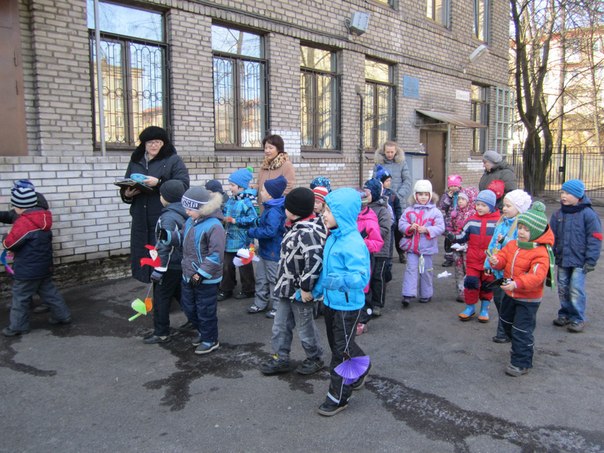 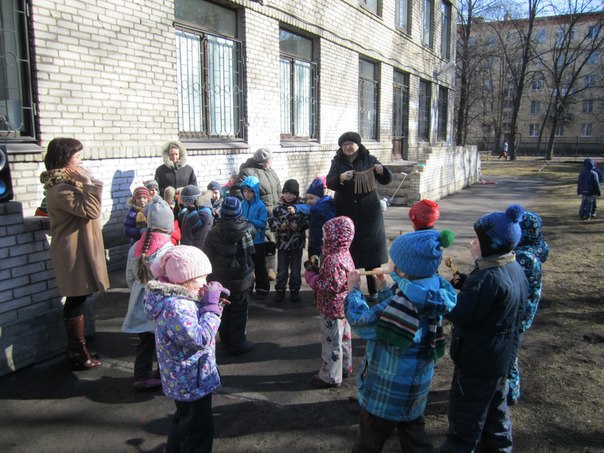 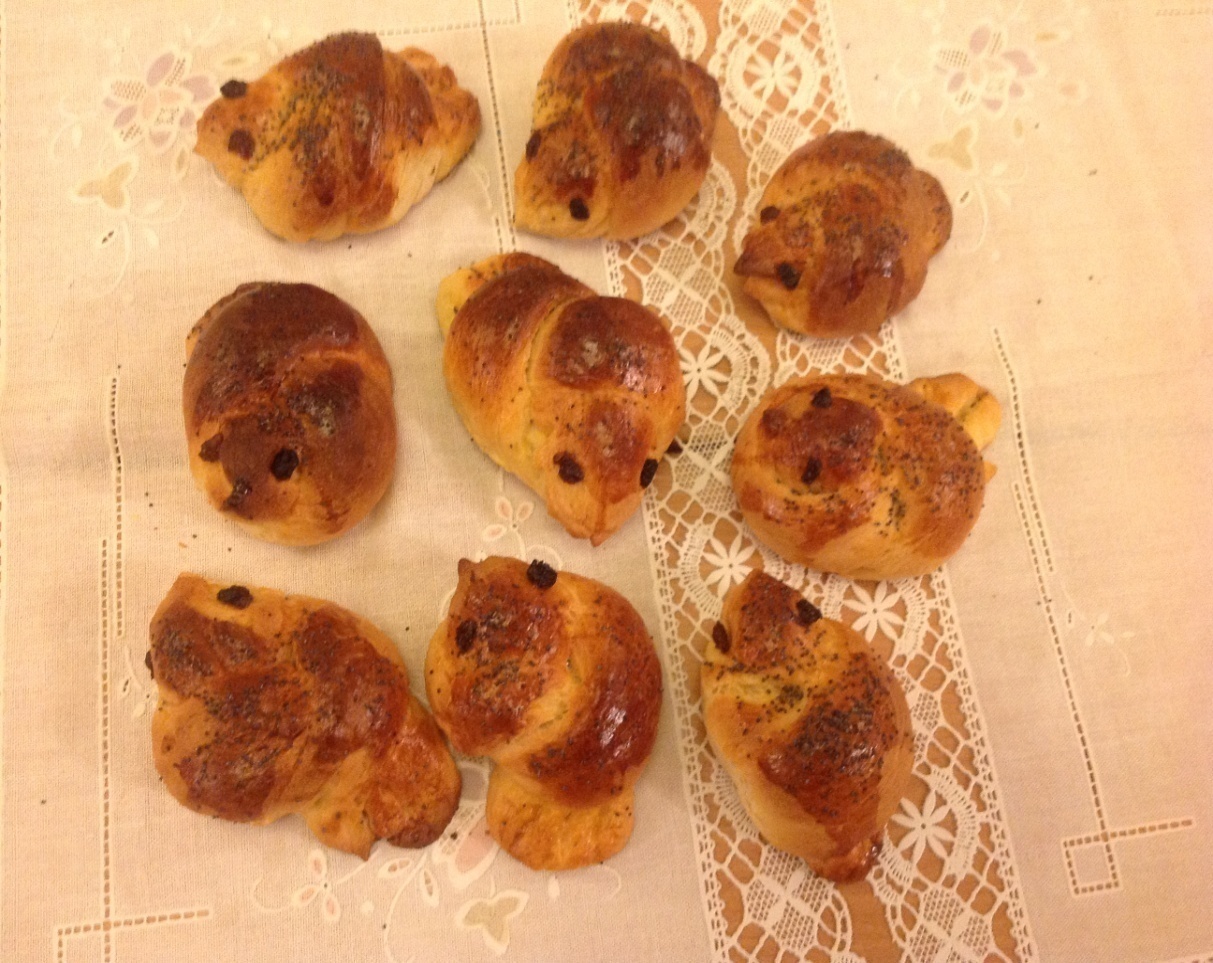 .
Итоги
лепить,
 изготавливать из бумаги птиц, 
знают несколько закличек, 
играют в хороводные игры, 
обогатился их музыкальный     кругозор.
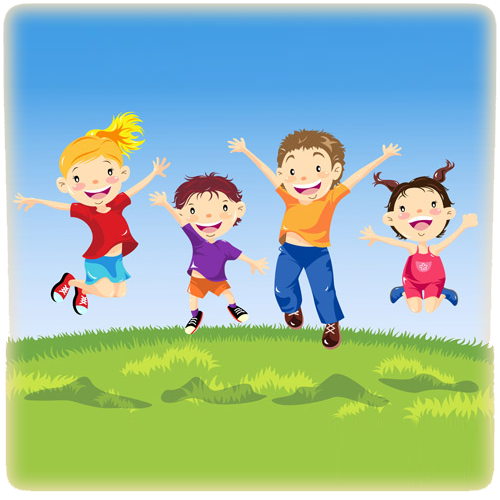 Дети умеют: